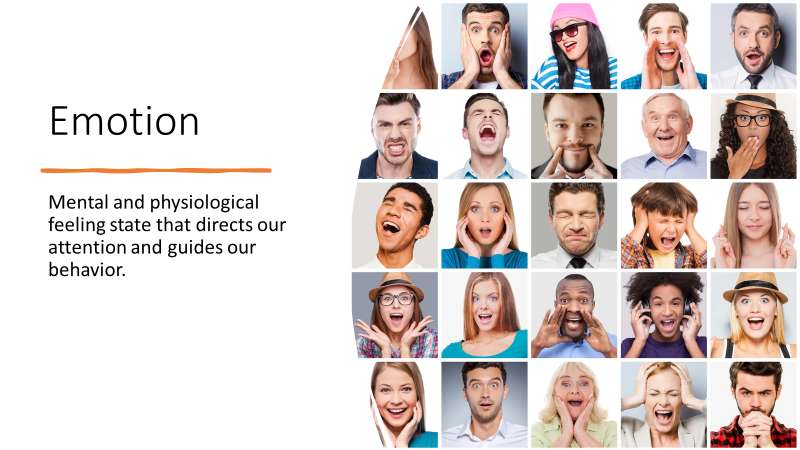 Cognitive Appraisal
Cognitive interpretations that accompany emotions
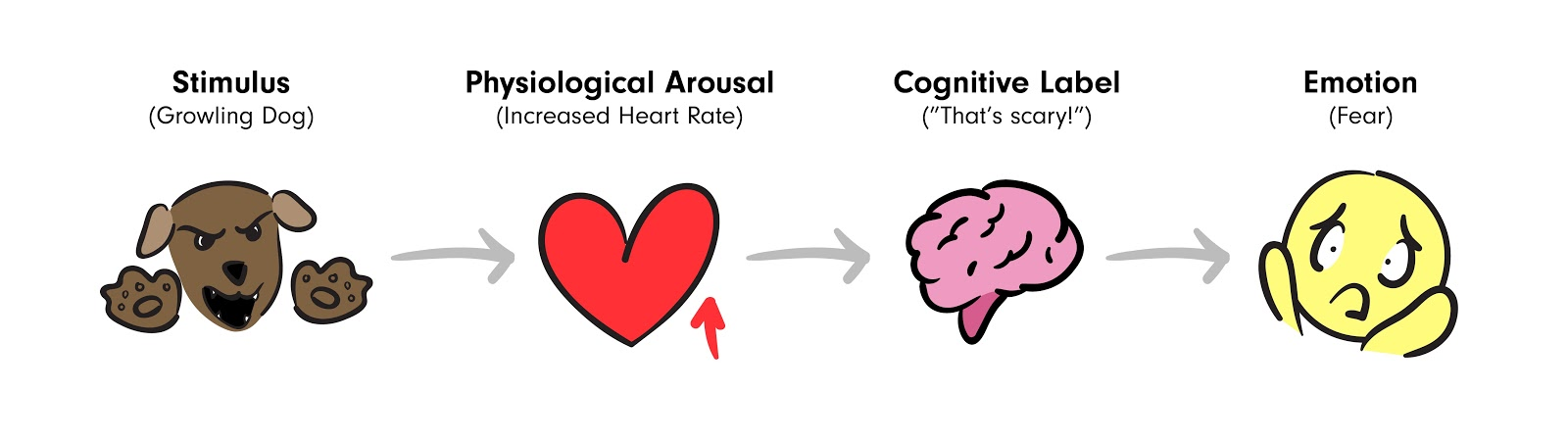 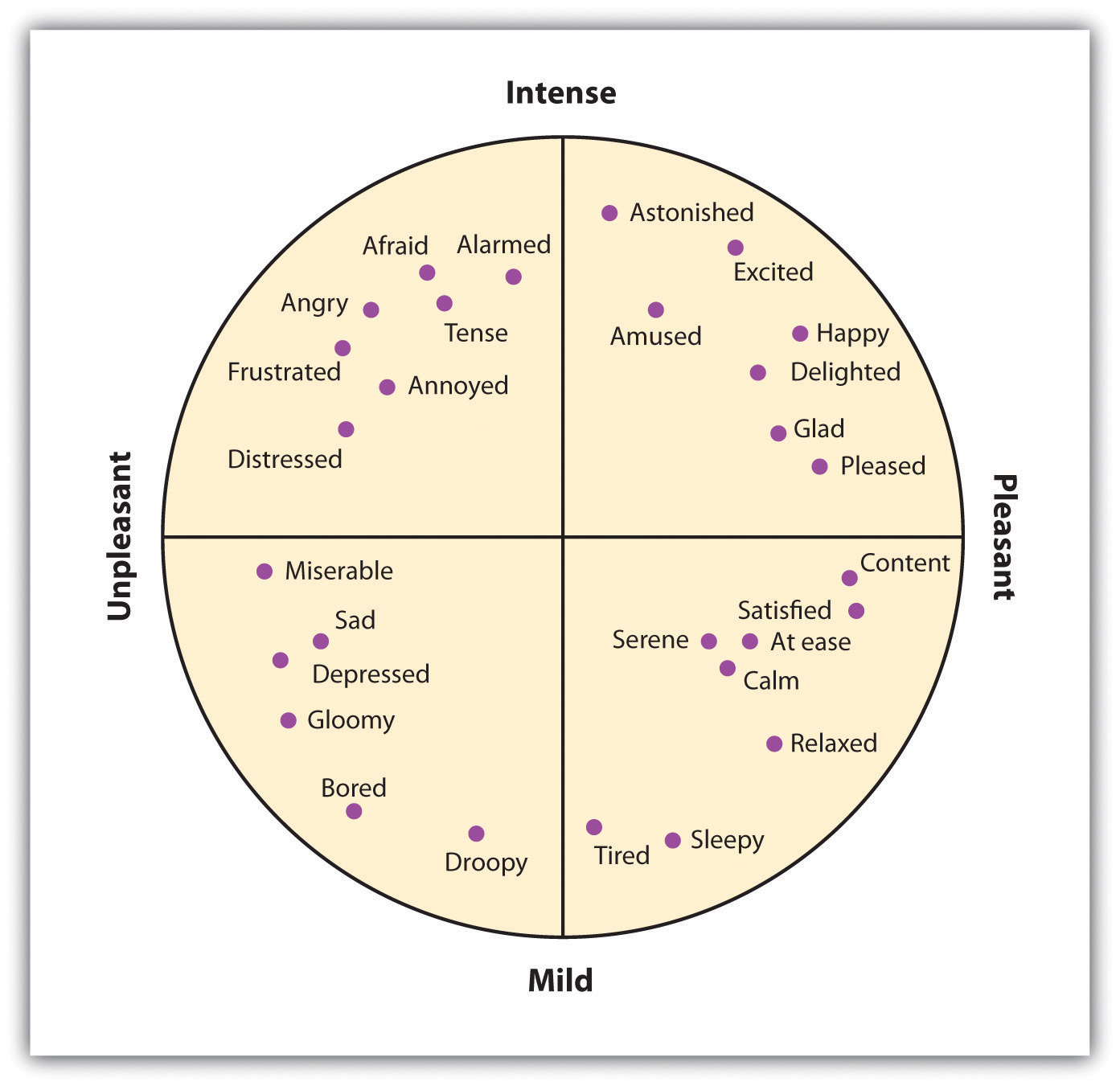 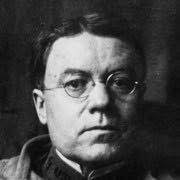 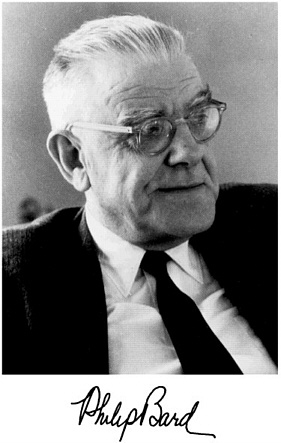 William Cannon
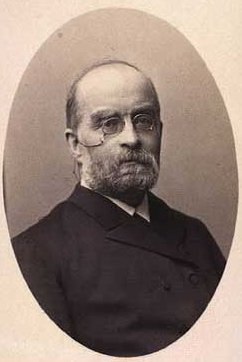 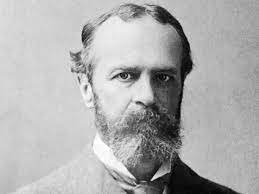 Carl Lang
William James
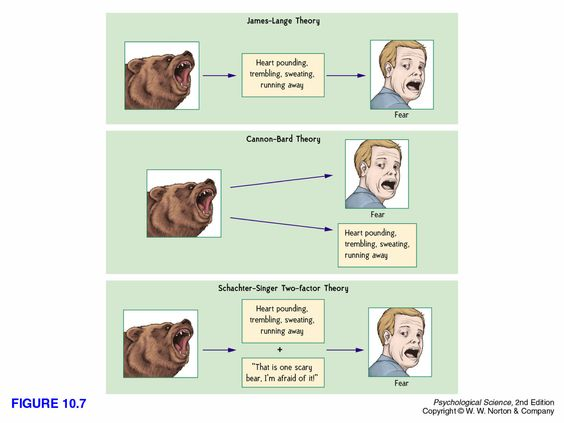 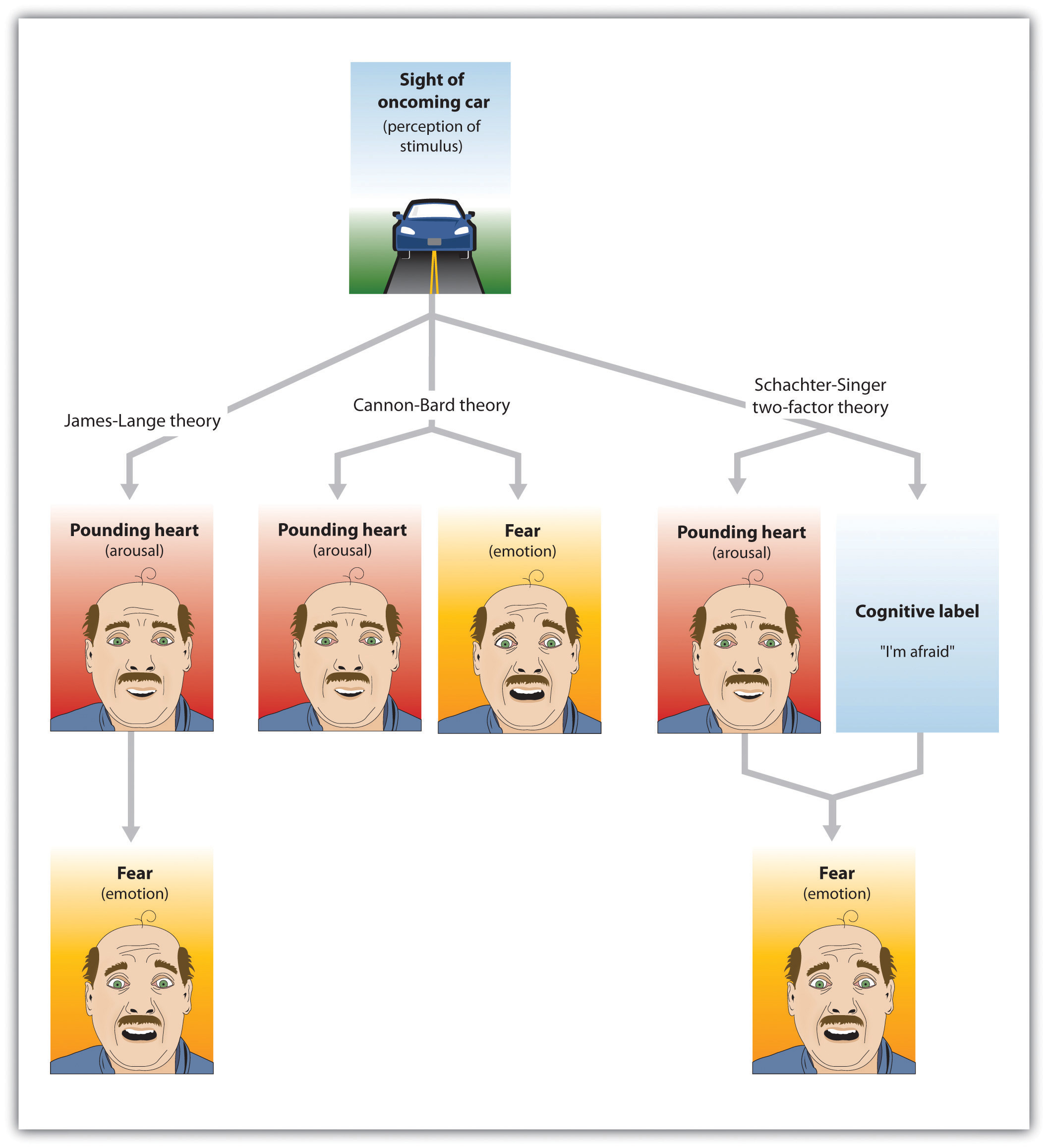 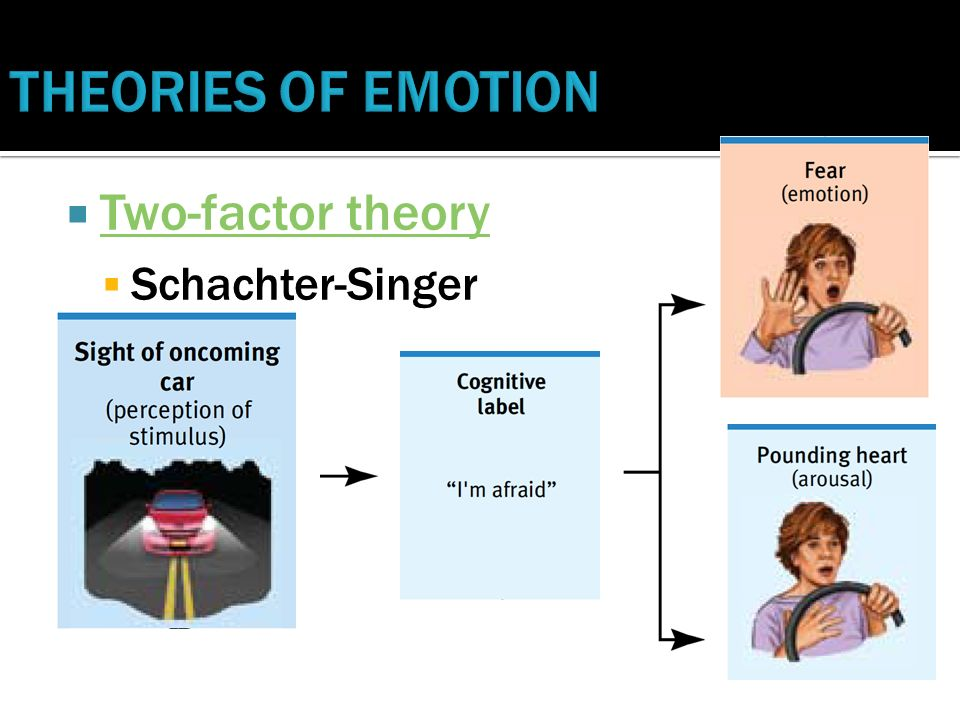 The experience of emotion is determined by the intensity of the arousal we are experiencing, but that the cognitive appraisal of the situation determines what the emotion will be.
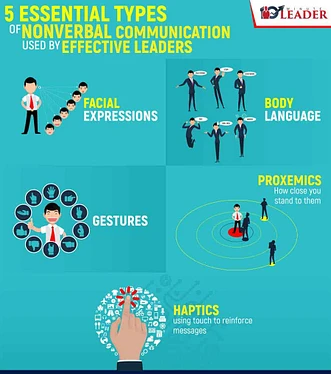 Non-Verbal Communication
Communication, primarily of liking or disliking, that does not involve words
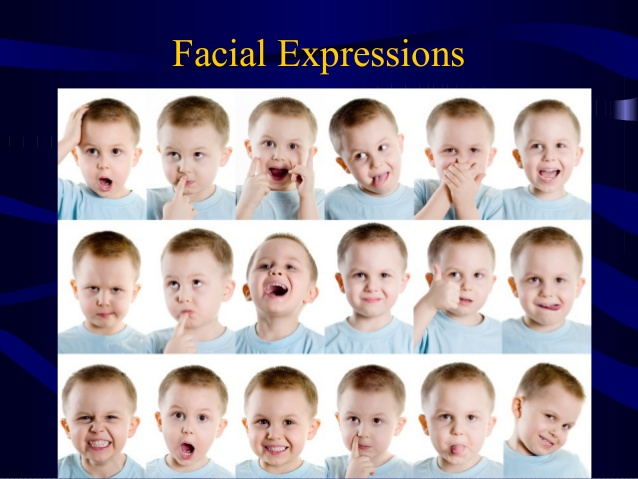 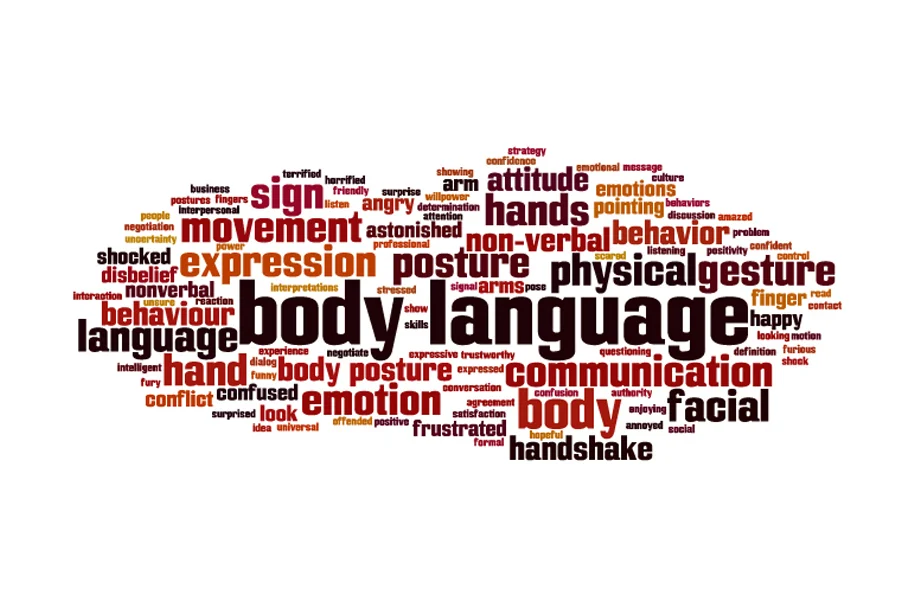